Государственное бюджетное профессиональное образовательное учреждение Краснодарского края «Пашковский сельскохозяйственный колледж»
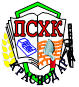 Тема: Коррупция и методы борьбы с ней
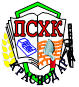 Цель представленного материала
сформировать представление о том, что из себя представляет коррупция в современном мире, а так же о методах профилактики и борьбы с ней
Коррупционное правонарушение
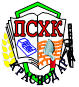 это антиобщественное деяние, причиняющее вред обществу, запрещенное законом и влекущее наказание.
ПРОСТУПОК
ПРЕСТУПЛЕНИЕ
Неопасное правонарушение, 
влекущее за собой административную ответственность.
Общественно опасное, 
противоправное, виновное деяние дееспособного лица, за которое предусмотрено уголовное наказание.
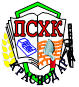 Какие ассоциации вызывает у вас слово коррупция?
Вымогательство
Подкуп
Корысть
Продажность
Коррупция
Правонарушение
Махинации
Кража, 
хищение
Взяточничество
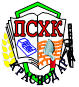 Коррупция Власти
- это когда чиновник использует власть для личного обогащения
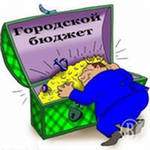 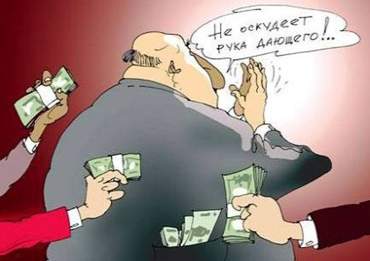 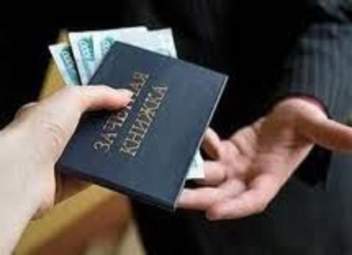 Бытовая коррупция порождается взаимодействием рядовых граждан и чиновников. В нее входят различные подарки от граждан и услуги должностному лицу и членам его семьи.
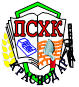 Деловая коррупция возникает при взаимодействии власти и бизнеса.
Виды коррупции
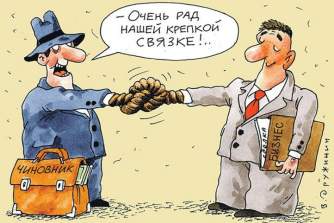 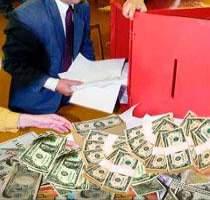 Коррупция верховной власти относится к политическому руководству и верховным судам в демократических системах.
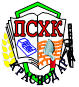 Пример 1
При нарушении правил дорожного движения в нетрезвом виде, водитель Иванов И.И. заплатил сотруднику ГИБДД, который  вместо того, чтобы заполнить протокол, взял деньги и отпустил Иванова И.И.
Ответ на вопрос:
Взятка
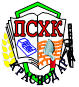 Пример 2
Государственный служащий  Петров А.Н., отвечающий за распределение бесплатно предоставляемых медикаментов пациентам, часть медикаментов  отправлял в частные аптеки для их дальнейшей реализации по высоким ценам.
Ответ на вопрос
Растрата – кража
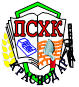 Пример  3
Родственникам  больного Сидорова С.А. главврач недвусмысленно говорит, что ему требуется экстренная  операция, но в общей очереди операцию придется «ждать очень долго».
Ответ на вопрос
Вымогательство
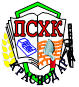 Каковы же причины коррупции?
Низкая заработная плата государственных служащих
Незнание законов
Желание легкой наживы
Частая сменяемость лиц на различных должностях
Нестабильность в стране
Коррупция как привычка
Низкий уровень жизни населения
Слабая развитость государственных институтов
Безработица и т. д.
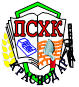 Распространение коррупции в Российской ФЕДЕРАЦИИ
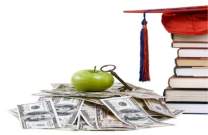 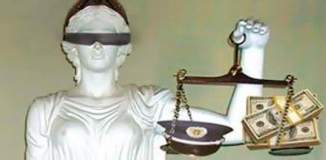 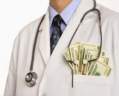 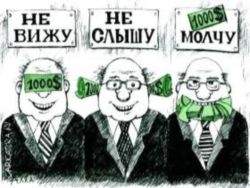 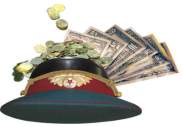 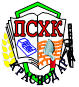 Какой вред наносит коррупция?
Политике:
Многие законы не выполняются
Население теряет доверие к власти
Разрушается политическая система
Экономике:
Многие налоги не доходят до бюджета государства
Разрушается рыночная конкуренция
Растёт теневая экономика
Обществу:
Растёт социальное неравенство
Растёт организованная преступность
Разрушается общественная мораль
Экологии:
Нерациональное использование природных ресурсов.
Профилактика коррупции
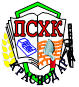 международные и иностранные организации
государство
бизнес
СМИ
антикоррупционное  воспитание (в рамках учебных заведений);
  пропаганда (с помощью СМИ итд.);
  воспитание гражданской ответственности;
  формирование правовой культуры и повышение правового сознания;
  укрепление доверия к власти;
  антикоррупционная экспертиза правовых актов и их проектов,
     проводимая Министерством юстиции
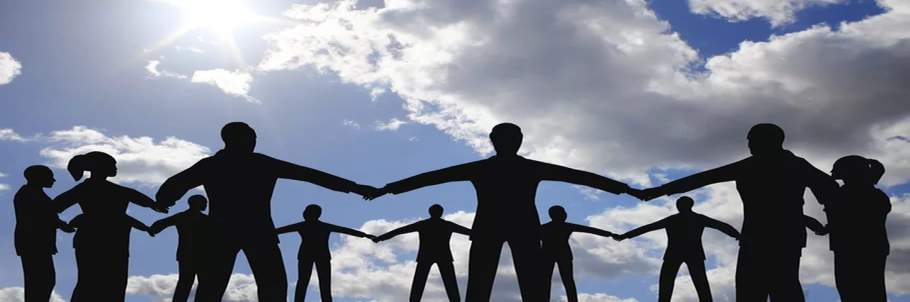 Противостояние коррупции - дело всего общества и каждого из нас.
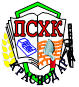 Какие способы борьбы с коррупцией вы бы смогли предложить?
Не давать взятки
Ужесточить законы
Повысить зарплату
Навести порядок в стране
Воспитать нетерпимость к коррупции и уважение к закону
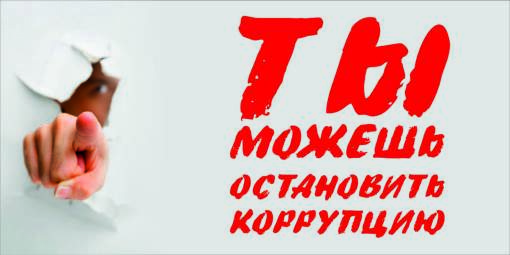 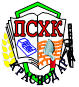 Спасибо!
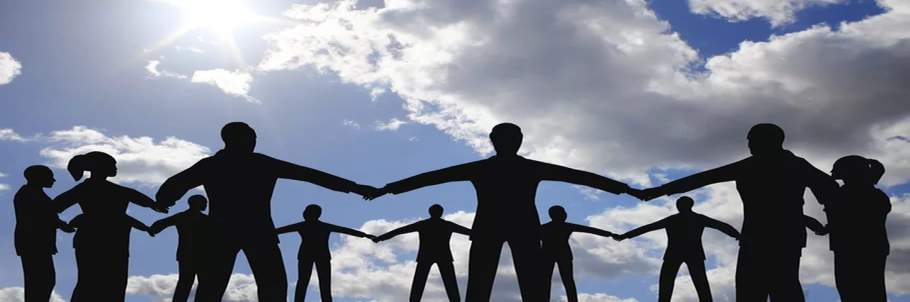 Только вместе мы можем победить коррупцию!